Naalhoutgewassen (1) 321-340 B
groep A: 5 naaldig
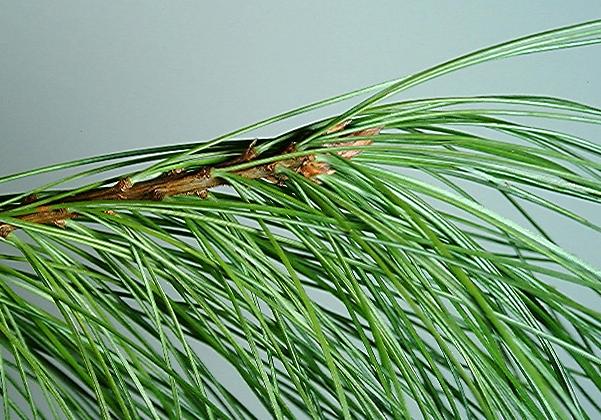 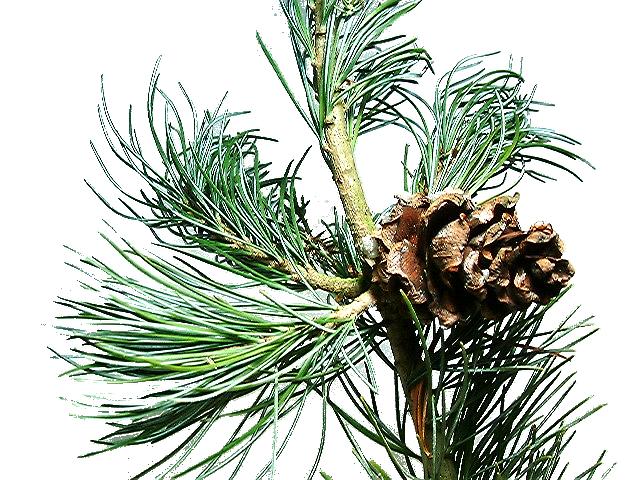 3
Pinus strobus
Pinus parviflora ‘Glauca’
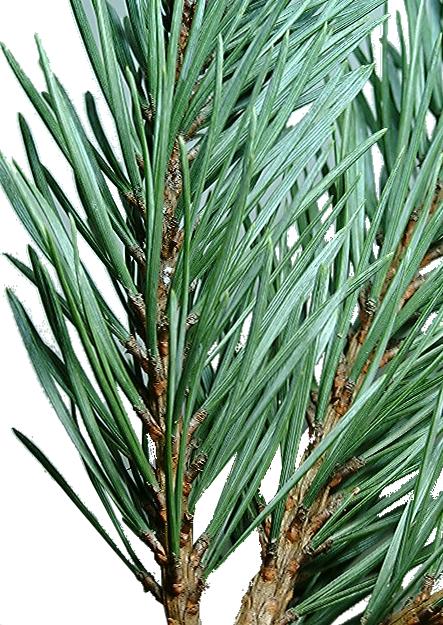 naalden (2) met blauwwitte huidmondstrepen
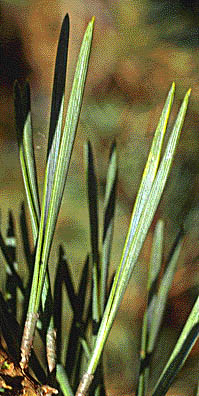 Pinus sylvestris twijg, kegel
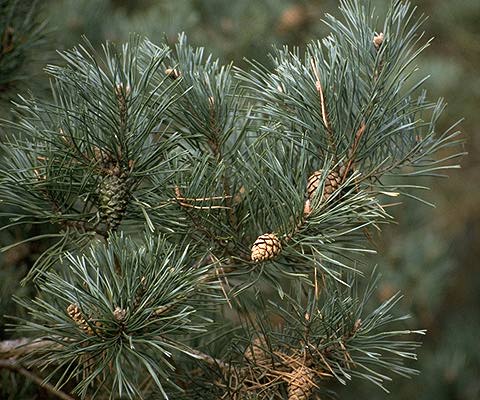 vrouwelijke bloemen
mannelijke bloemen
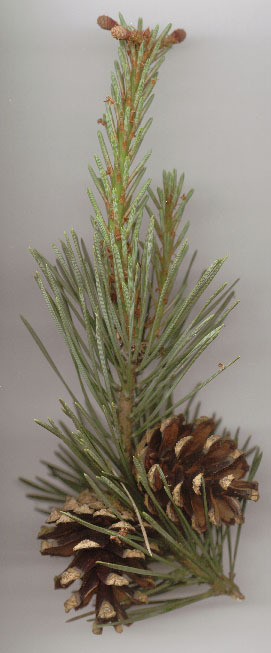 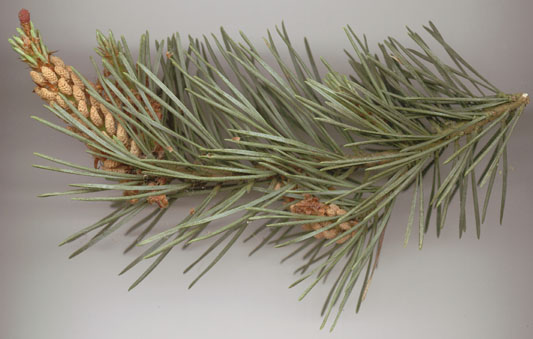 Pinus sylvestris
Pinus sylvestris
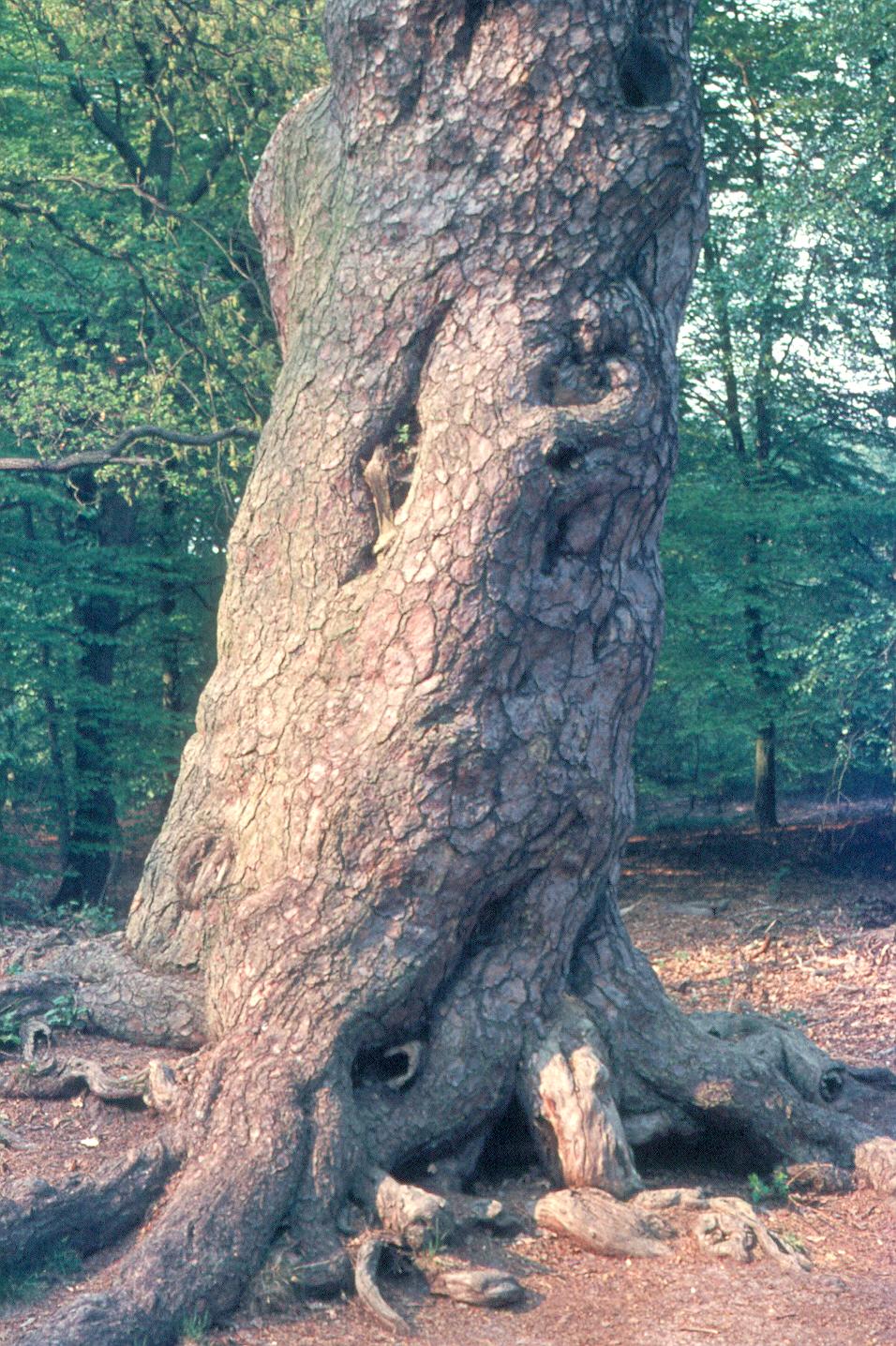 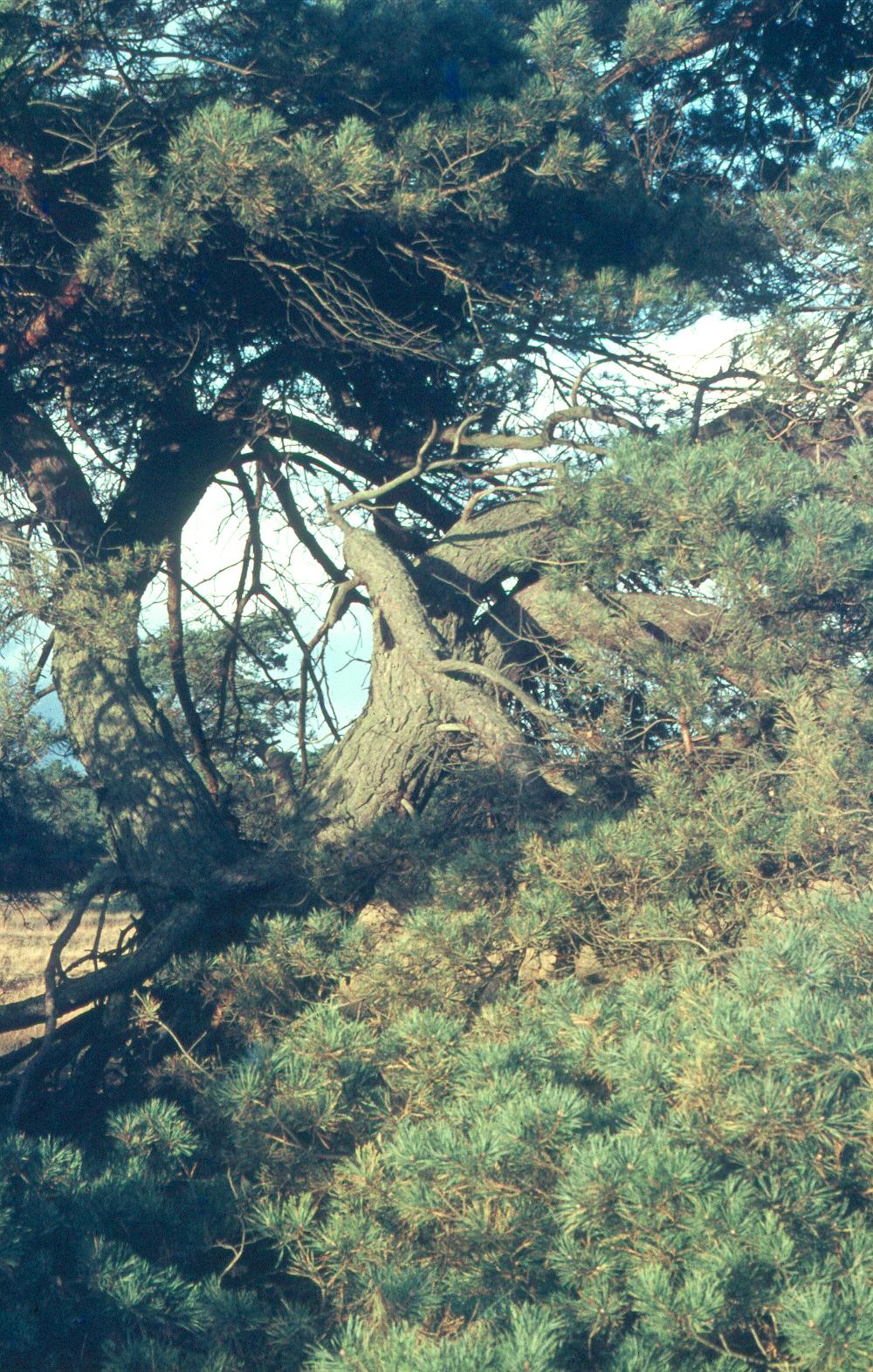 Grove den
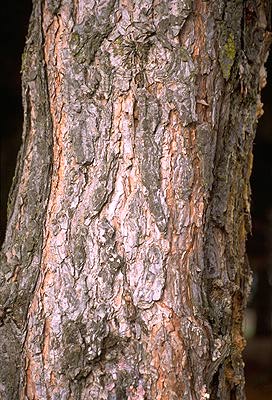 NAALDCONIFEREN MET KORTLOTEN
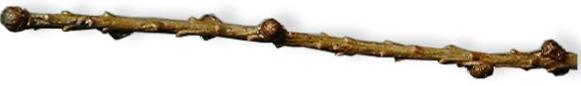 bladverliezend
bladhoudend
platte naalden
brede platte naalden
hoekige naalden
kegel valt uiteen
kegel valt niet uiteen
LARIX
PSEUDOLARIX
CEDRUS
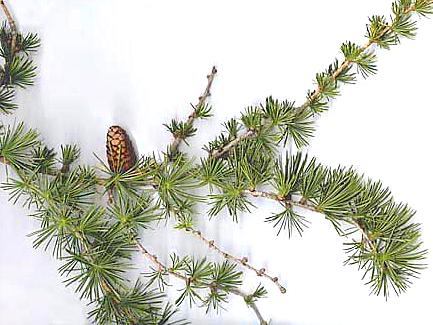 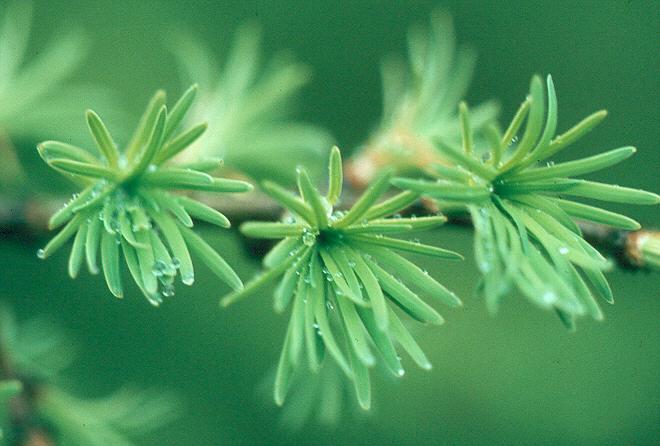 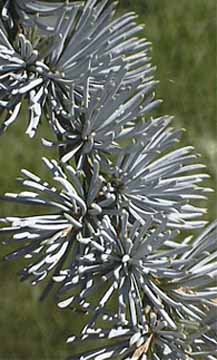 Larix-Pseudolarix-Cedrus
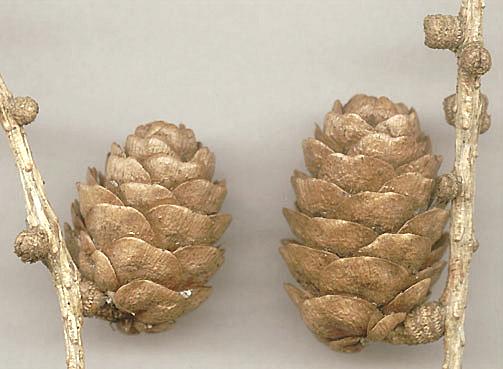 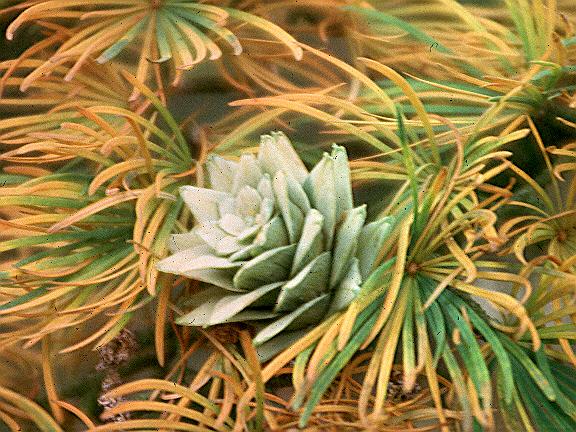 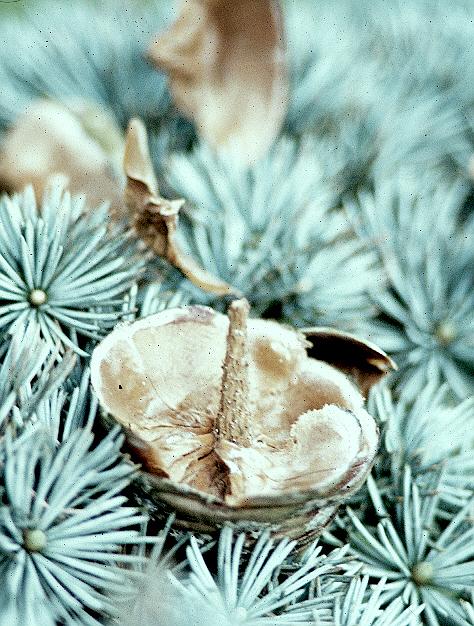 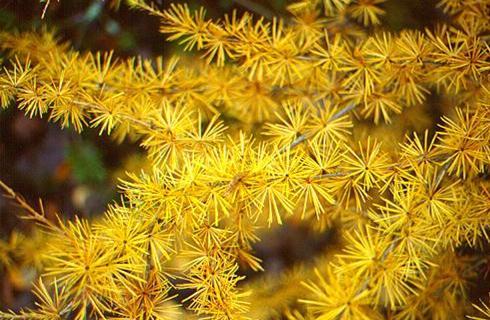 kortloten
herfstkleuren
onderzijde gekield
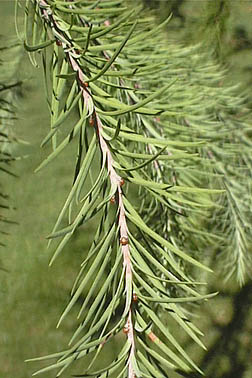 Larix decidua twijgen
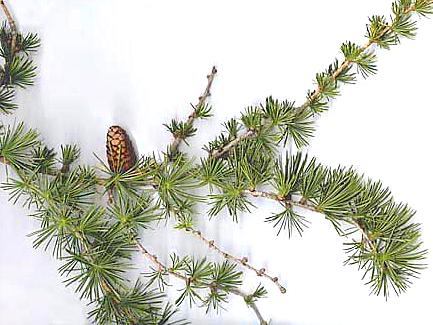 heldergroene naalden
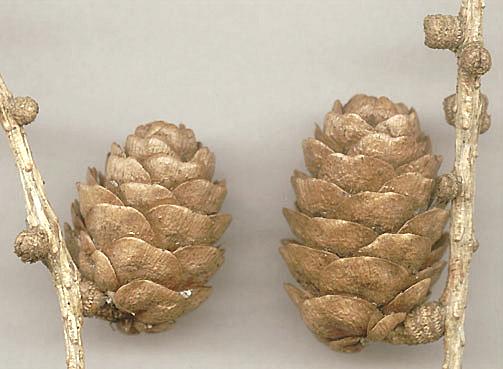 rechte zaadschubben
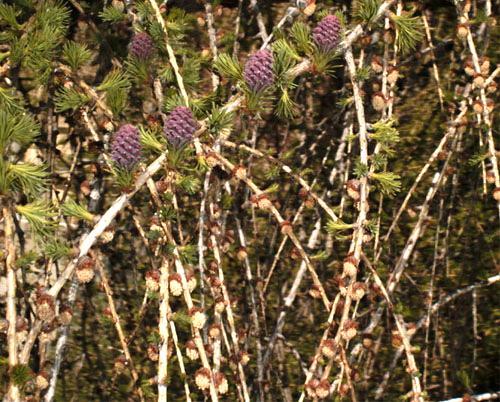 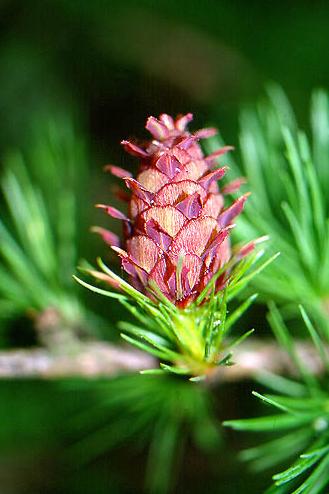 Larix decidua bloei, kegel
twijgen afhangend, geelachtig
vrouwelijke bloem
Larix decidua
Europese lariks
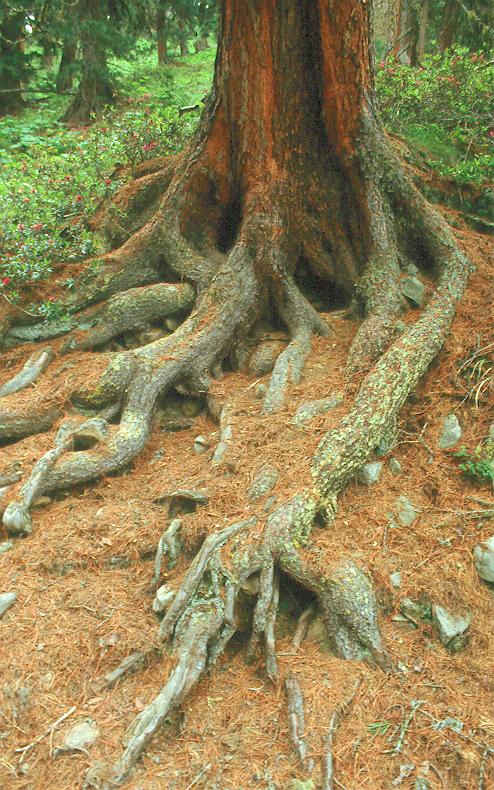 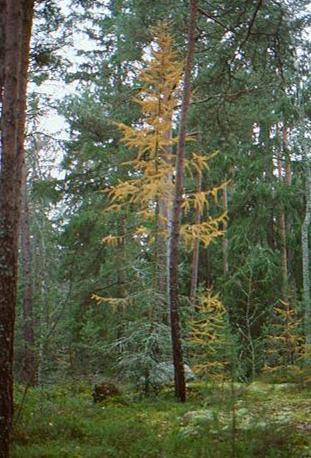 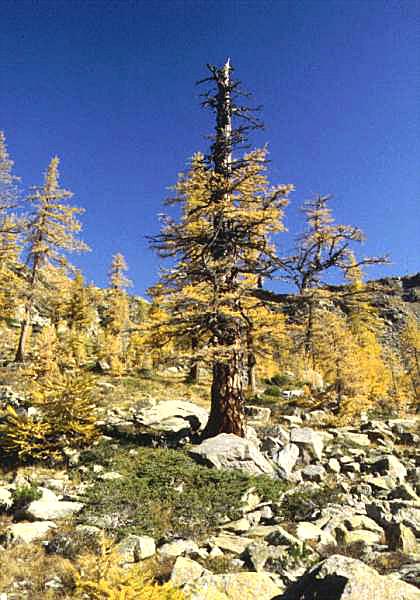 circa 1000 jaar oud (Italië)
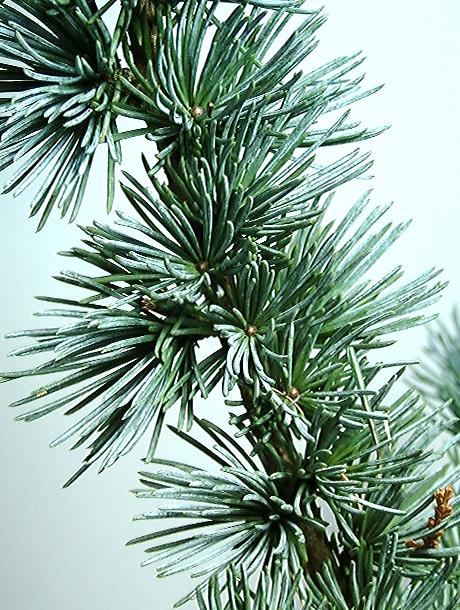 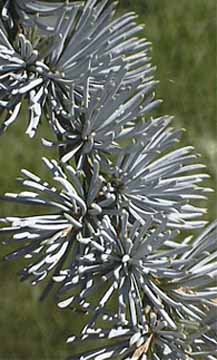 Cedrus libani ‘Glauca’ twijg
naalden blauwachtig
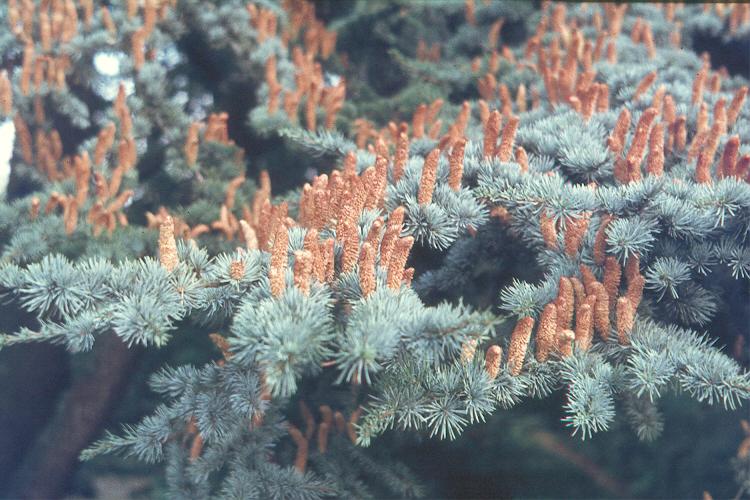 Cedrus libani ‘Glauca’ mnl bloei
mannelijke bloemkatjes opstaand (najaar!)
jonge kegels
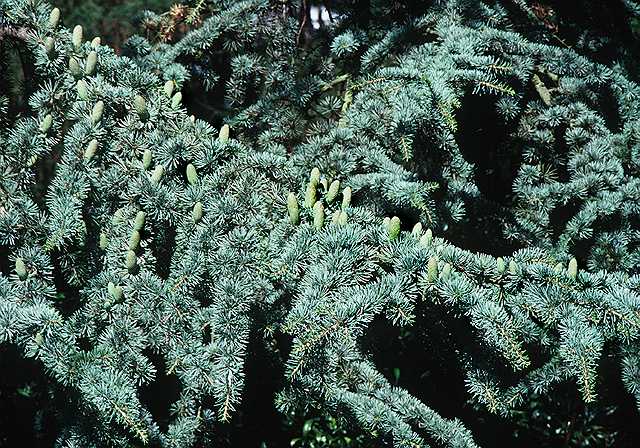 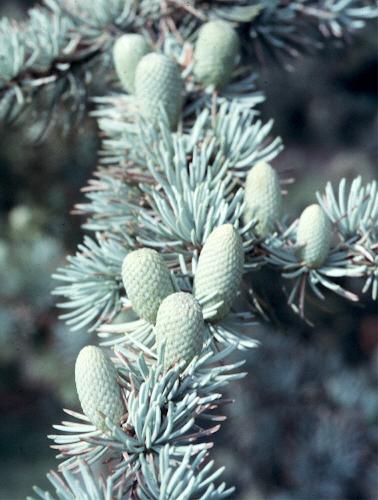 vrouwelijke bloemen
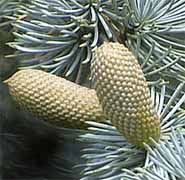 Cedrus libani ‘Glauca’ vrl bloei
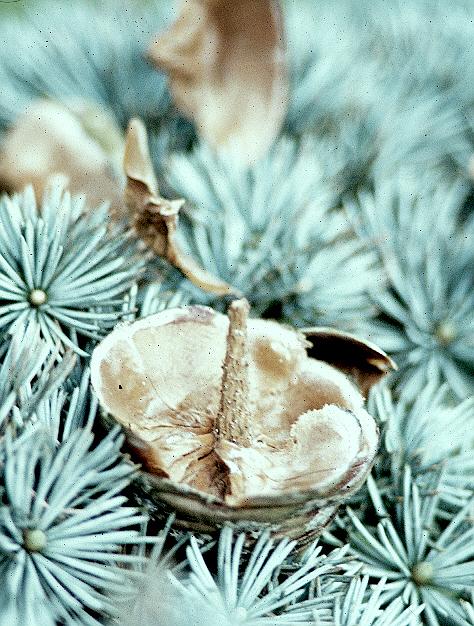 uiteenvallend
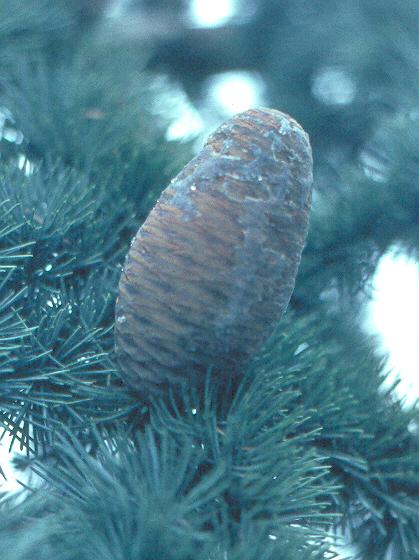 Cedrus libani ‘Glauca’ kegel
rijpe kegel
Cedrus libani ‘Glauca’
syn: Cedrus atlantica ‘Glauca’
Blauwe ceder
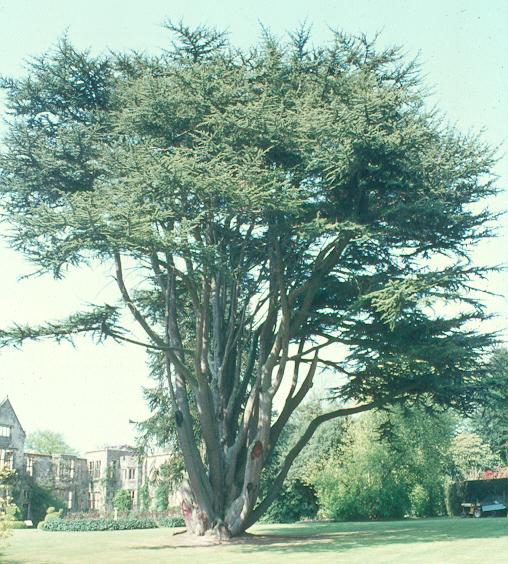 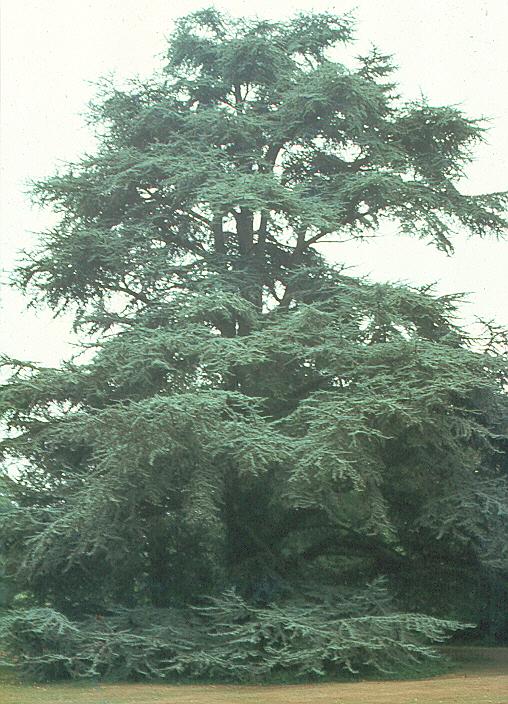 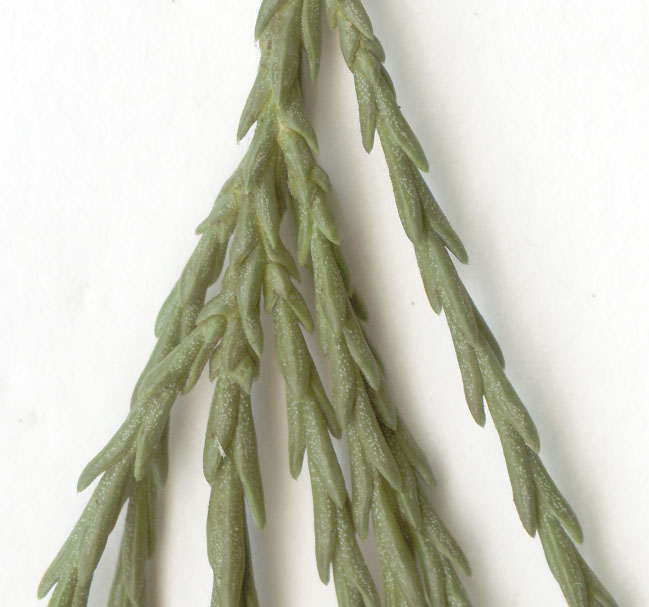 1
2
3
priemvormige bladeren in kransen van 3
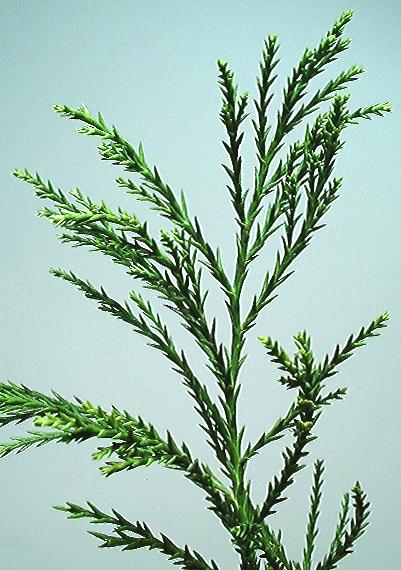 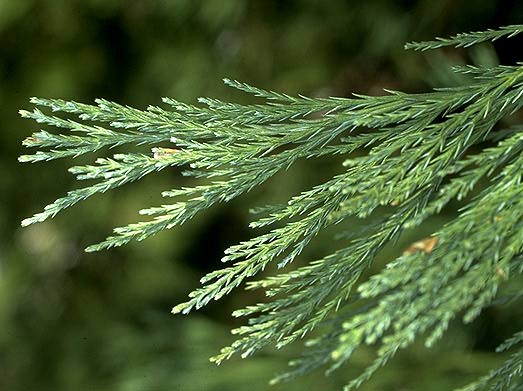 Sequoiadendron giganteum twijg
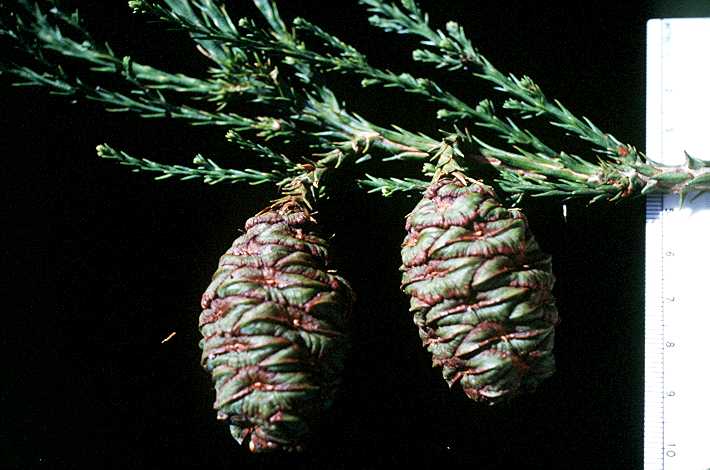 jonge kegels
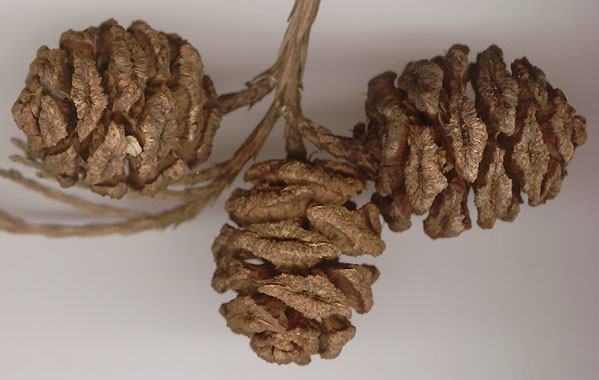 rijpe kegels
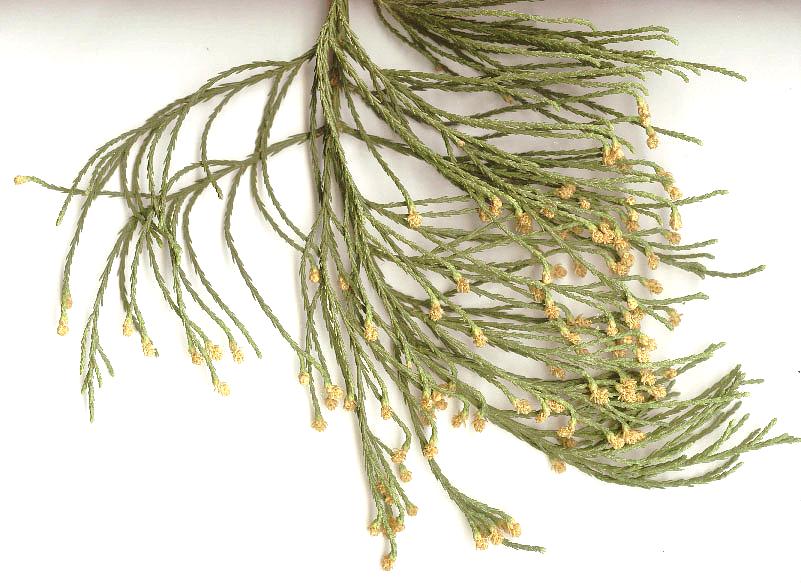 Sequoiadendron giganteum twijg
mannelijke bloemen
historie
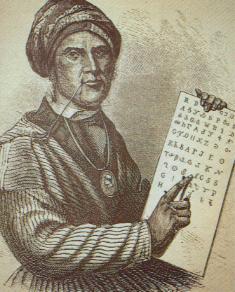 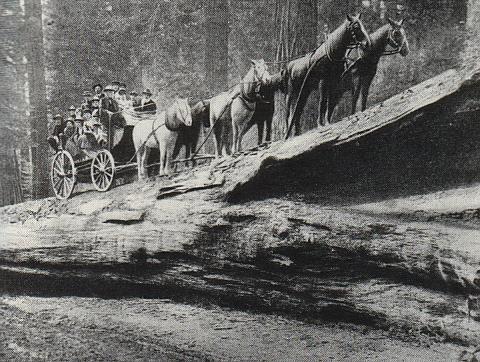 Sequoiadendron giganteum historie
Chief Sequoyah
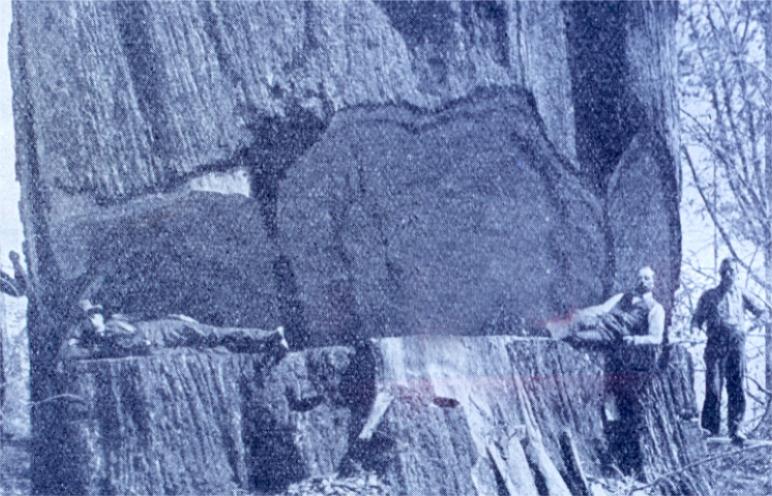 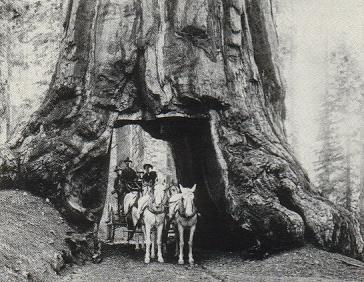 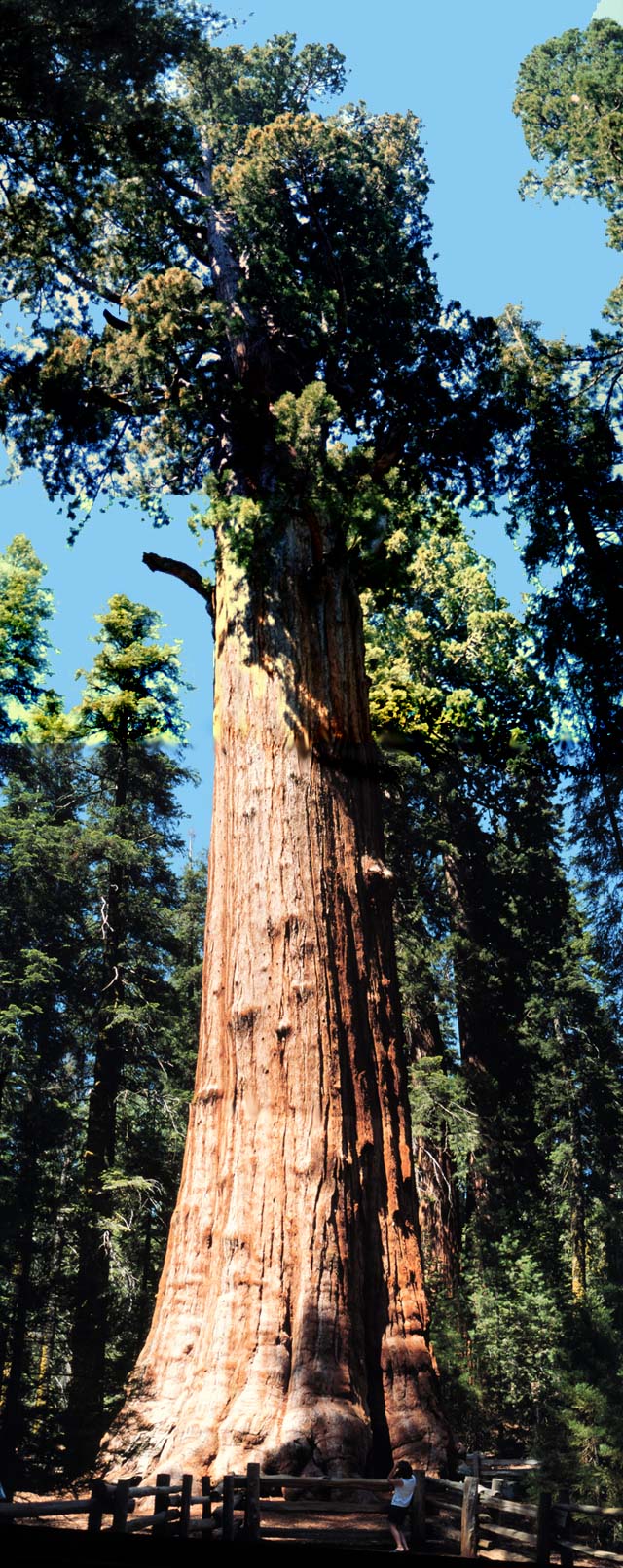 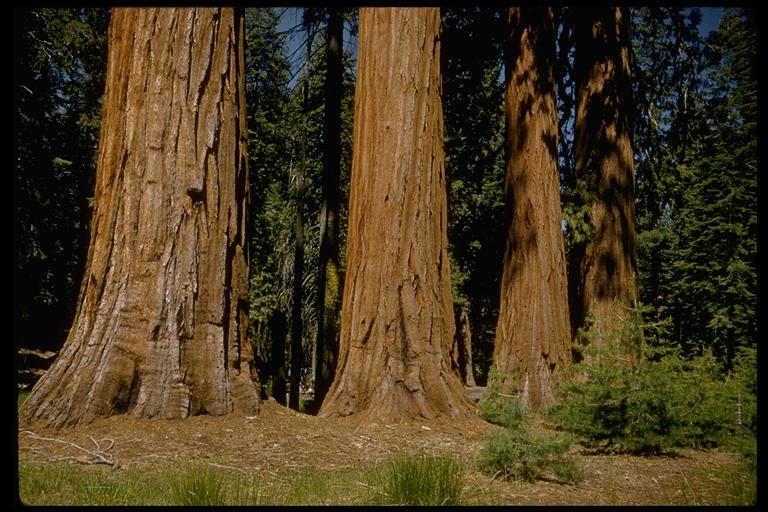 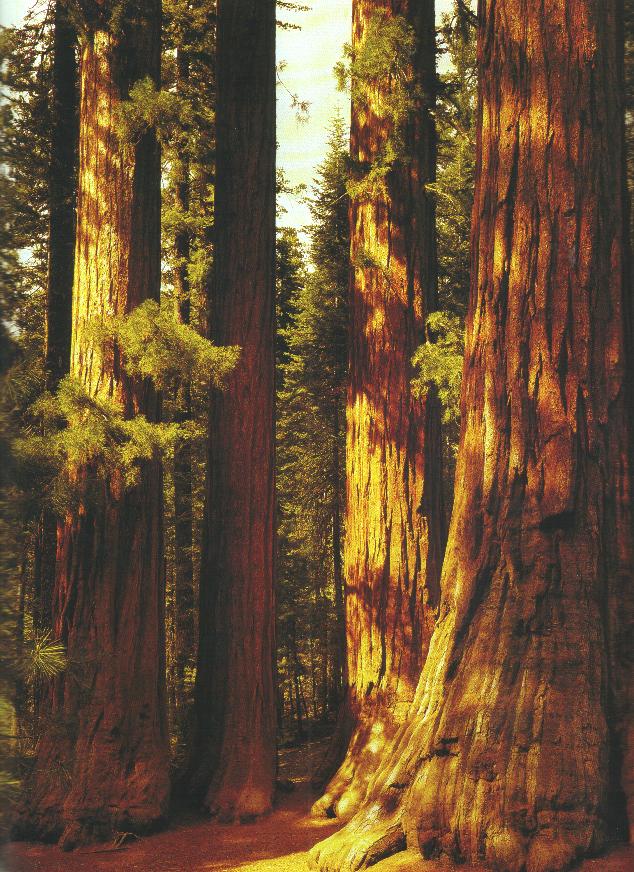 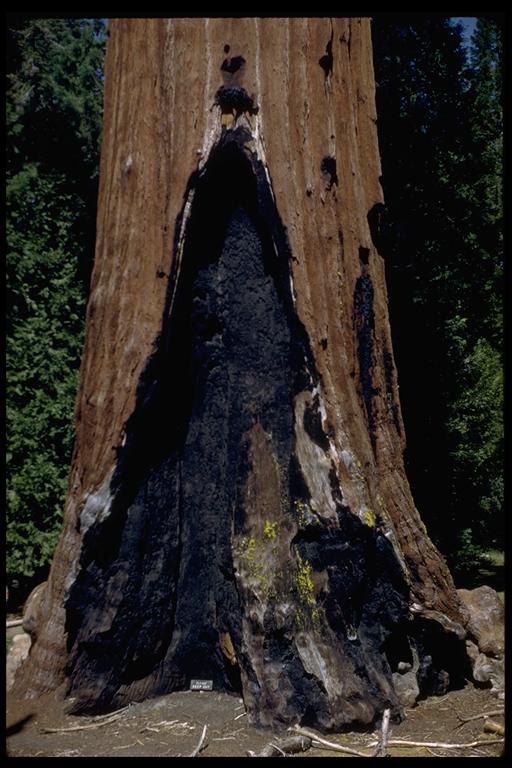 Sequoiadendron giganteum stammen
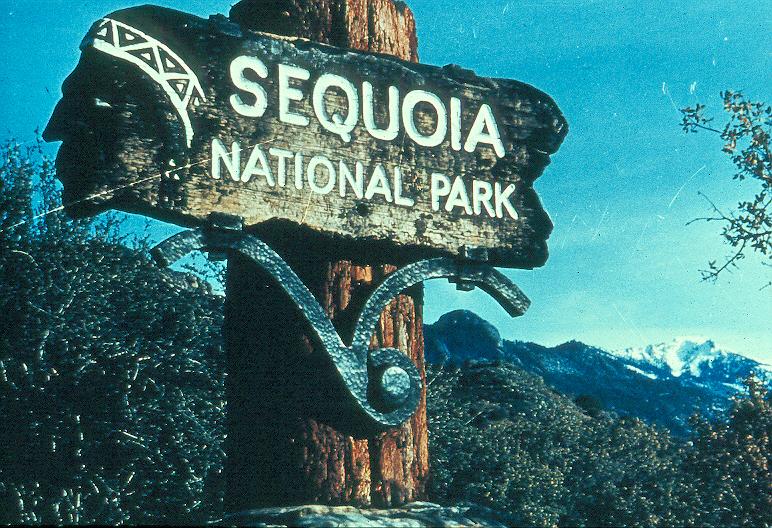 Sequoiadendron giganteum
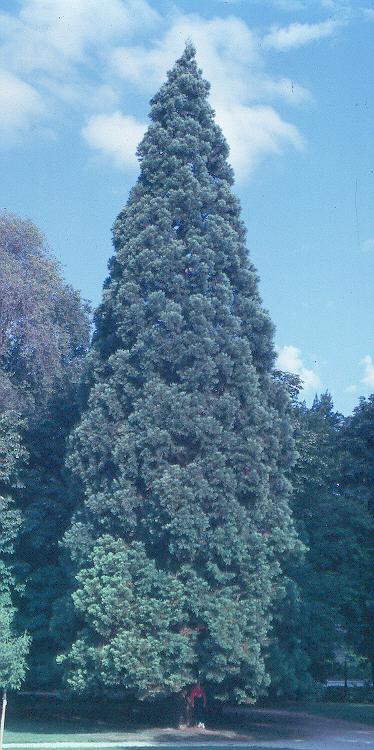 Mammoetboom
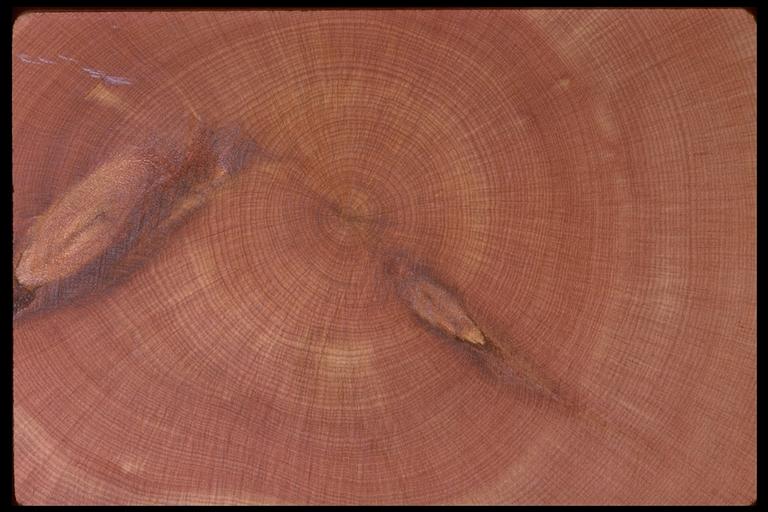 redwood
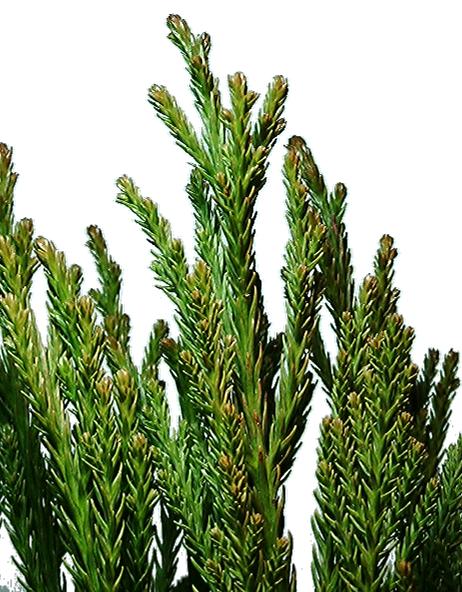 mannelijke bloemen
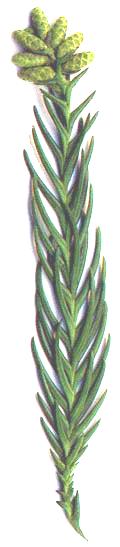 priemvormige bladeren in kransen van 5,
naar binnen gebogen
Cryptomeria japonica twijg
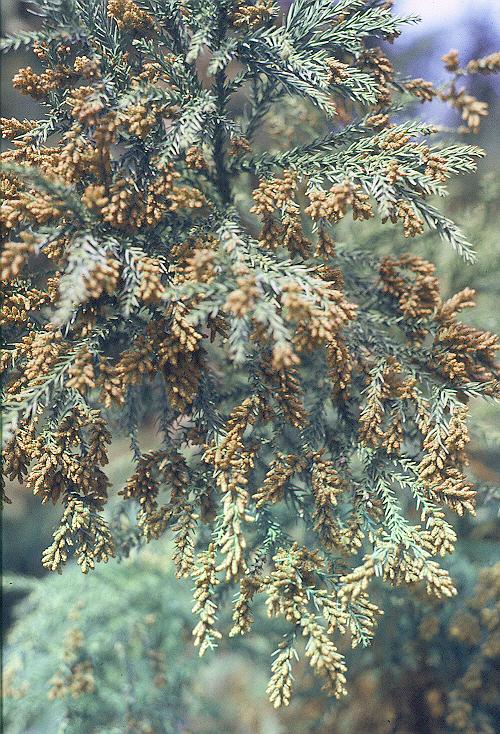 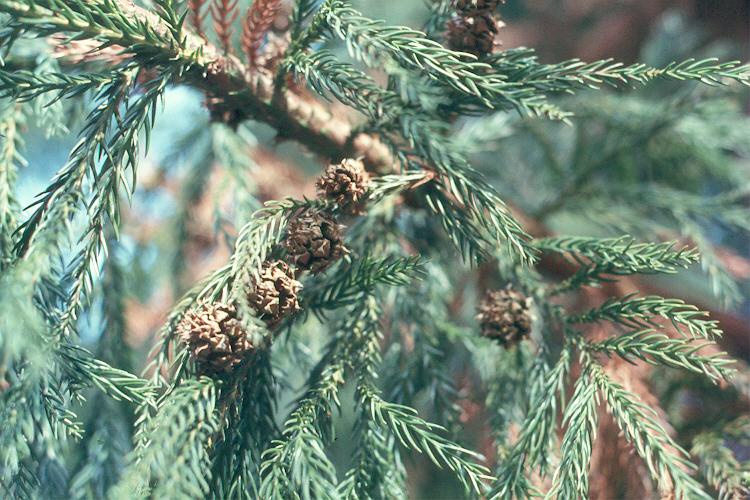 Cryptomeria japonica bloei, kegel
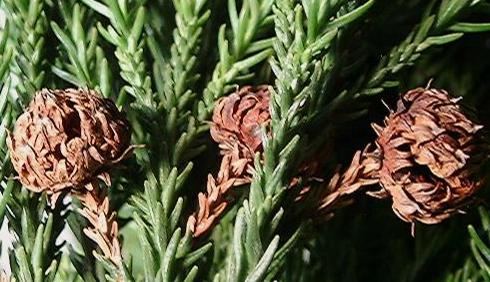 mannelijke bloemen
kegels
Cryptomeria japonica
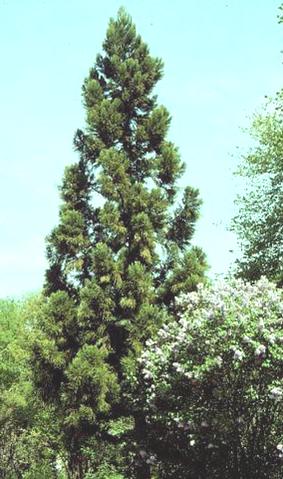 Japanse cypres
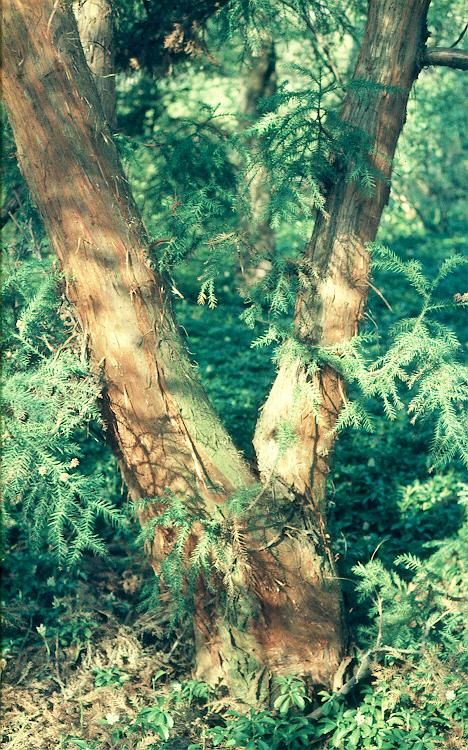 afschilferende bast
Cryptomeria japonica ‘Cristata’
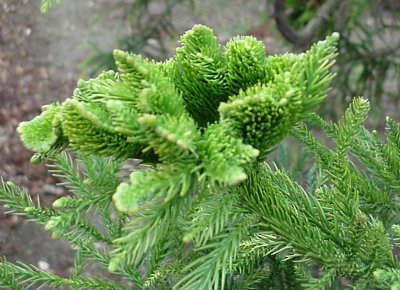 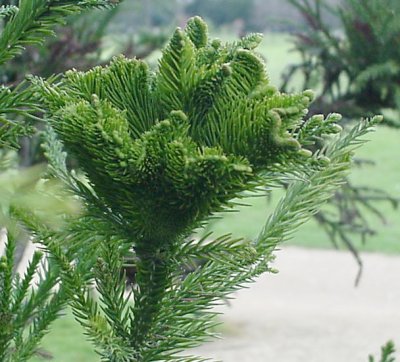 hanenkam
Sequoiadendron giganteum
Cryptomeria japonica
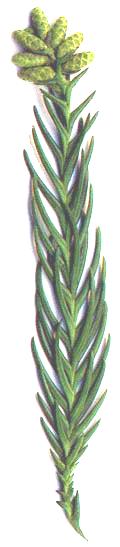 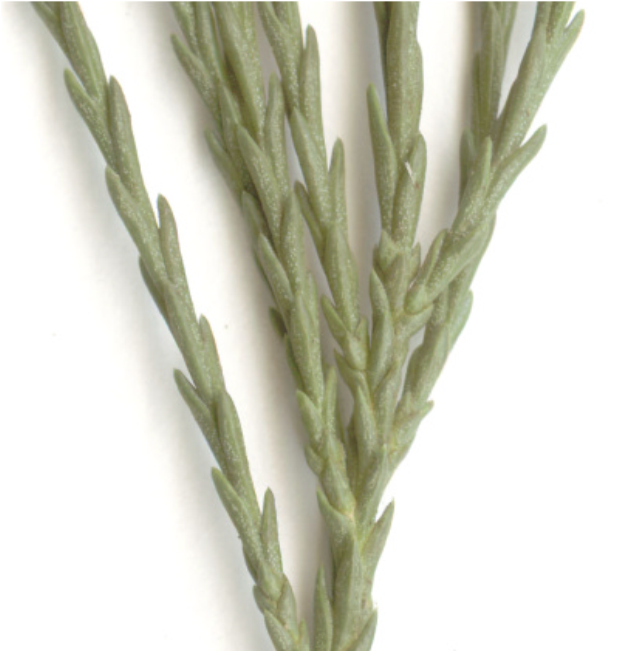 Overzicht Sequoiadendron-Cryptomeria
priemvormige bladeren in kransen 
van 3, recht of iets naar buiten gebogen,
korter
priemvormige bladeren in kransen van 5, naar binnen gebogen,
langer
mannelijke bloem
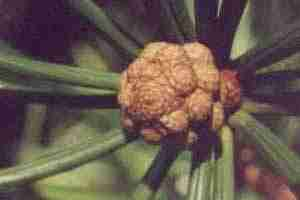 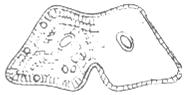 dubbelnaald
naalden in kransen geplaatst
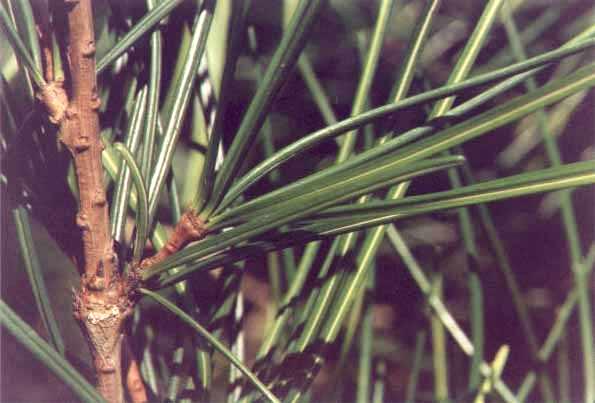 Sciadopitys verticillata twijg
Sciadopitys verticillata
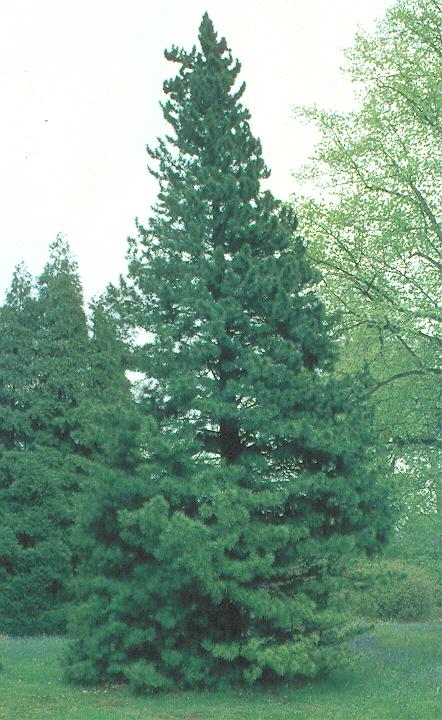 trage groei
Parasolden
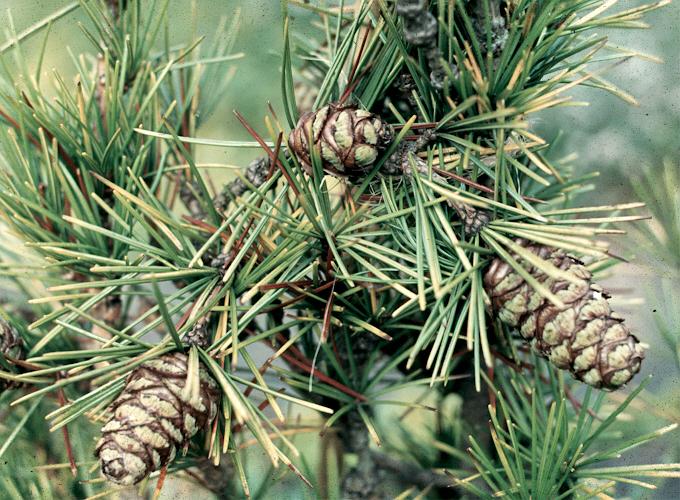 kegels
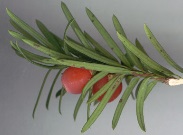 twijgen groen             schijnbessen
langere naalden
kortere naalden
onderzijde met grijswitte strepen
onderzijde met groene strepen
CEPHALOTAXUS
TAXUS
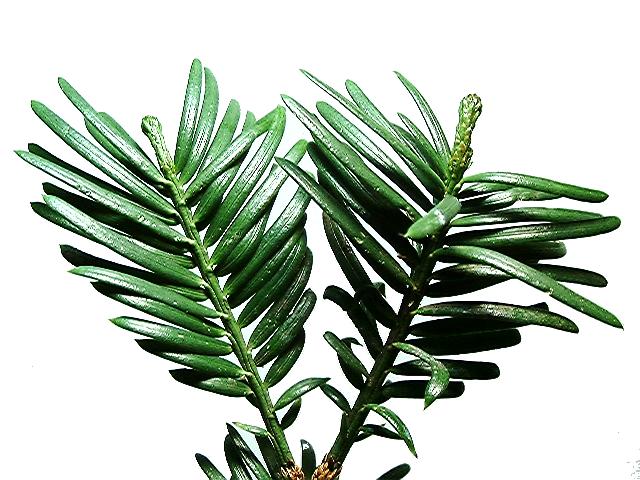 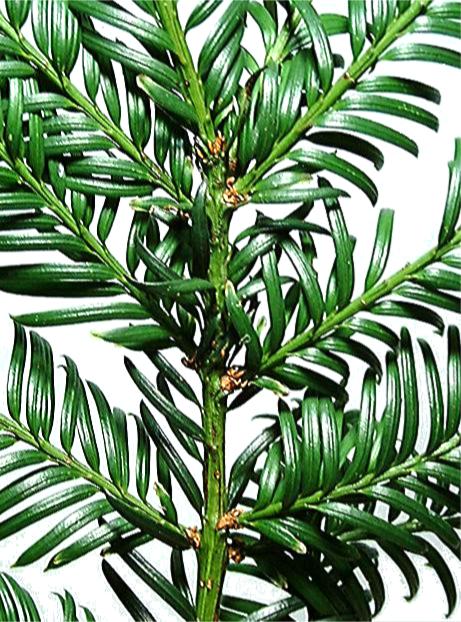 Cephalotaxus-Taxus
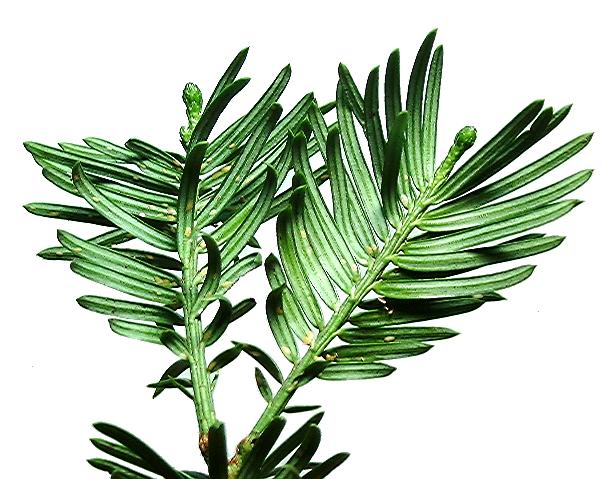 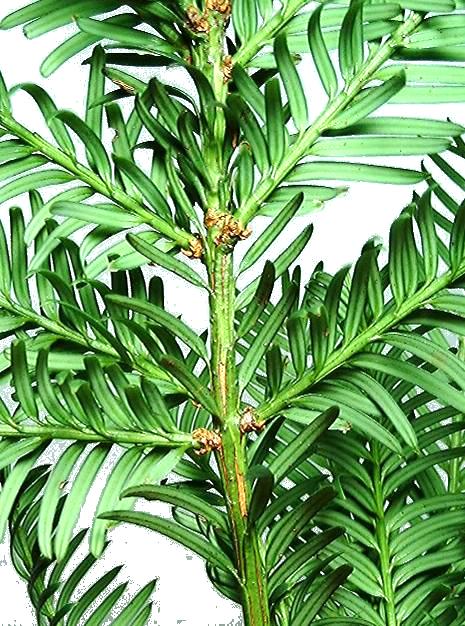 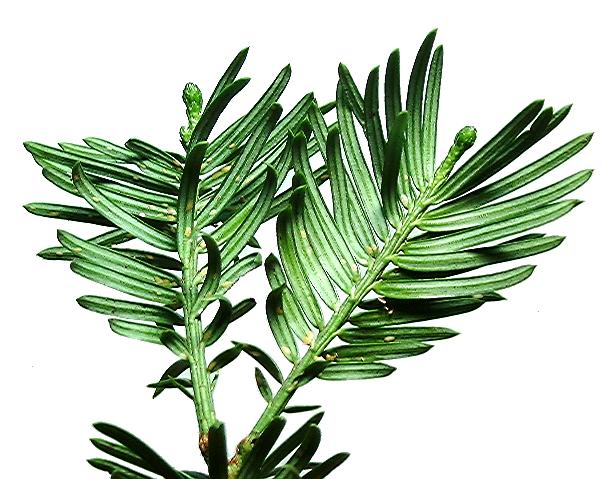 onderzijde met 2 lichtgrijze strepen
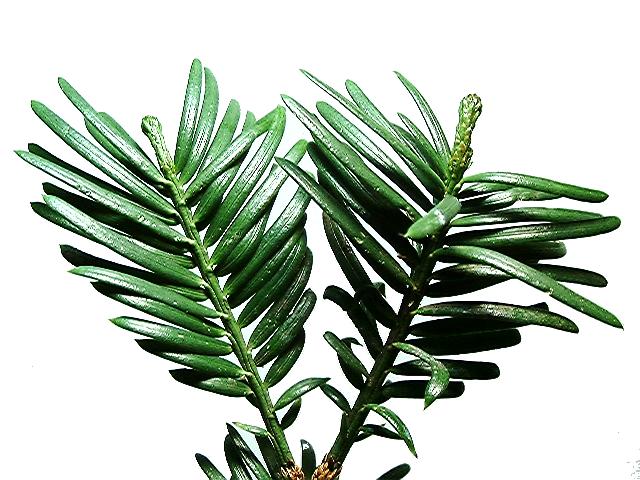 Cephalotaxus harr. twijg
naalden 4-5 cm lang,
sikkelvormig gebogen
Cephalotaxus harringtonia
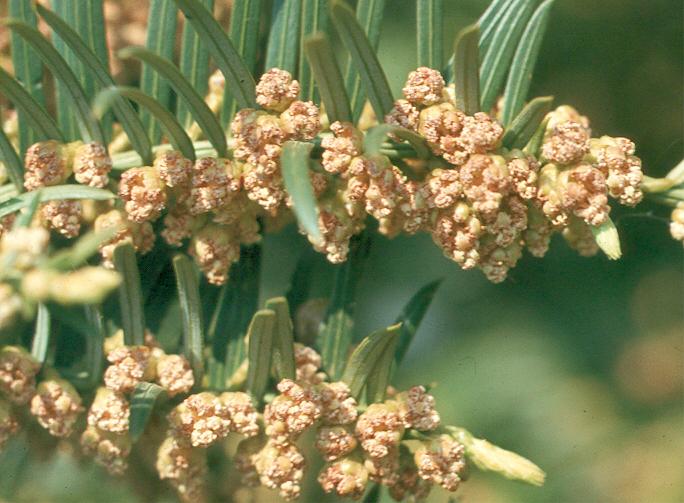 mannelijke bloei
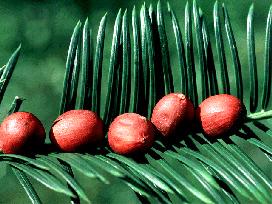 vruchten
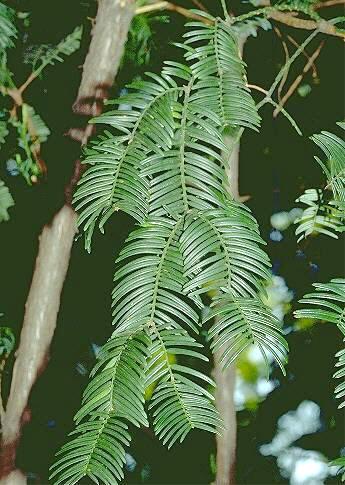 verhoogde nerf
groene twijgen
onderzijde lichtgroen
naalden tweerijig
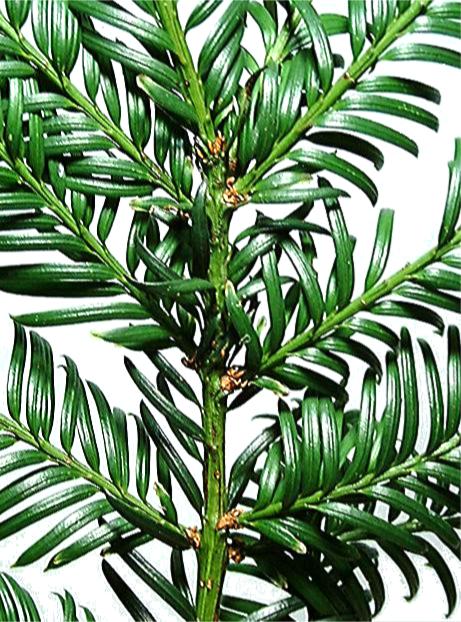 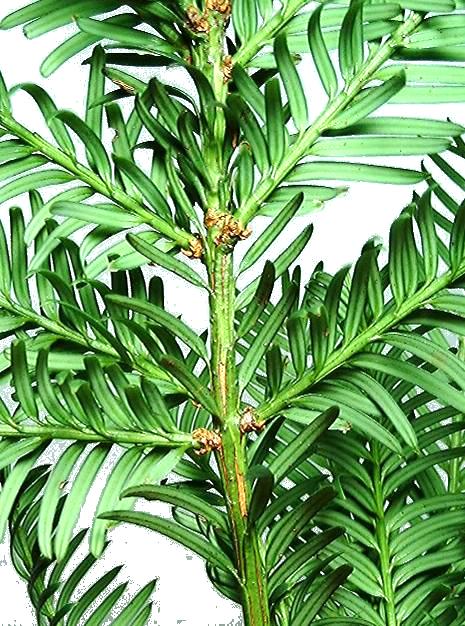 Taxus baccata twijg
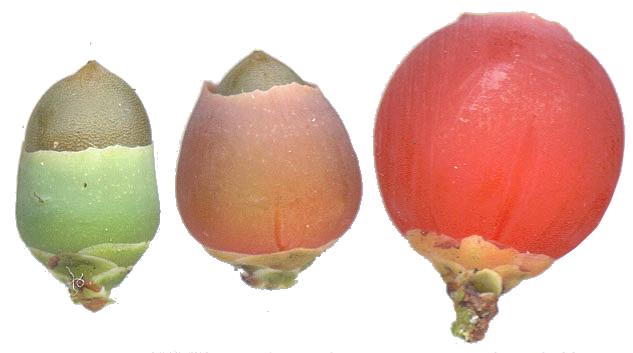 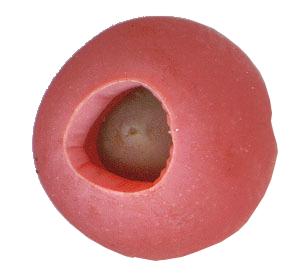 ontwikkeling zaden in schijnbes
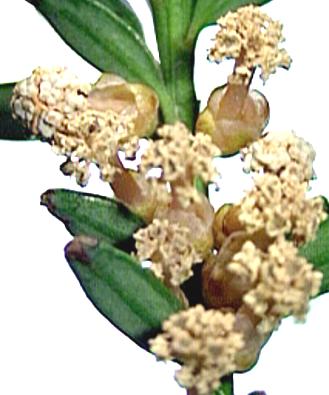 detail
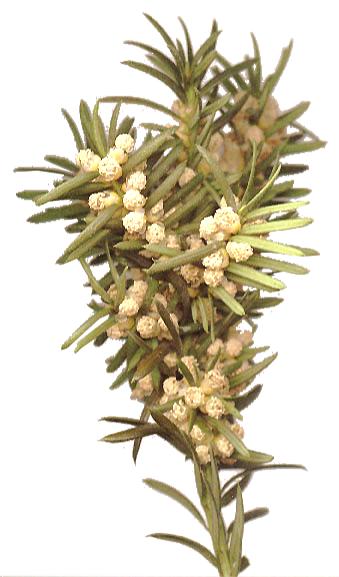 Taxus baccata bloei, vrucht
mannelijke bloemen
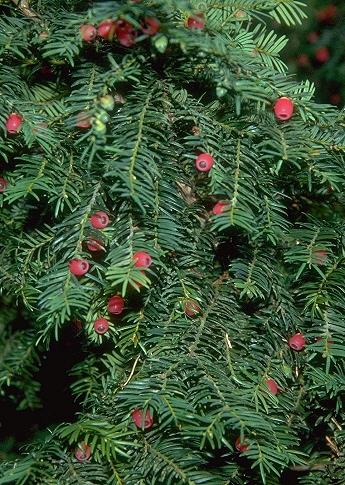 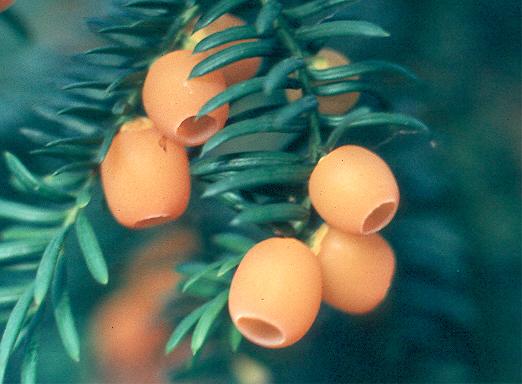 Taxus baccata bloei, vrucht
zaadomhulsel soms geel/oranje
Taxus baccata
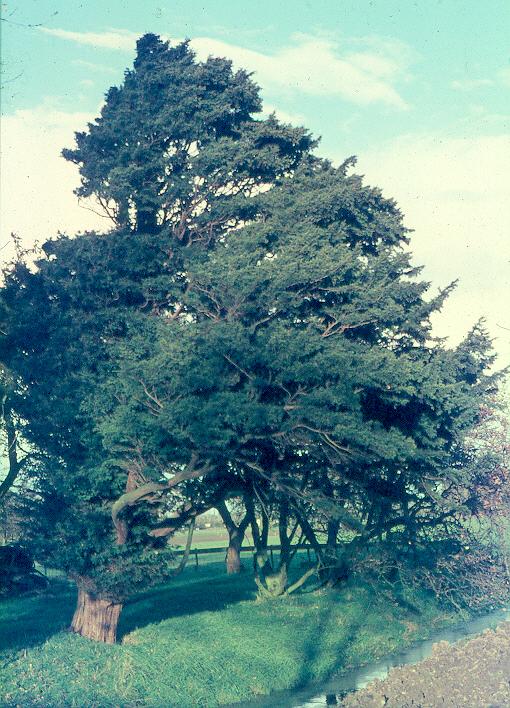 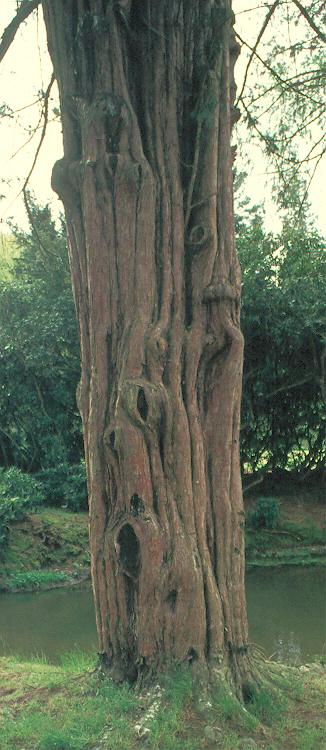 Taxus baccata
Venijnboom
Gewone taxus
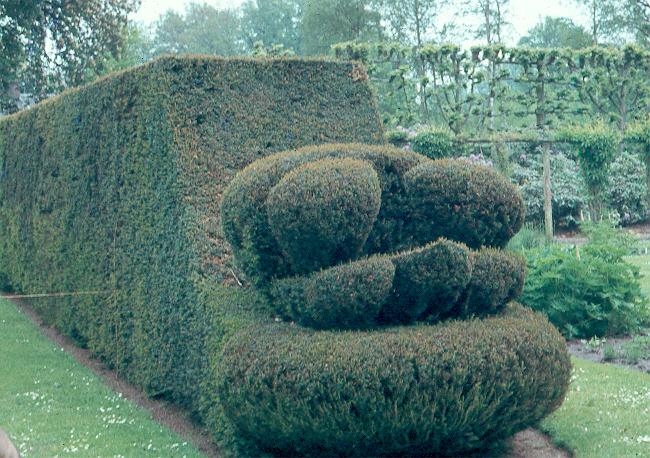 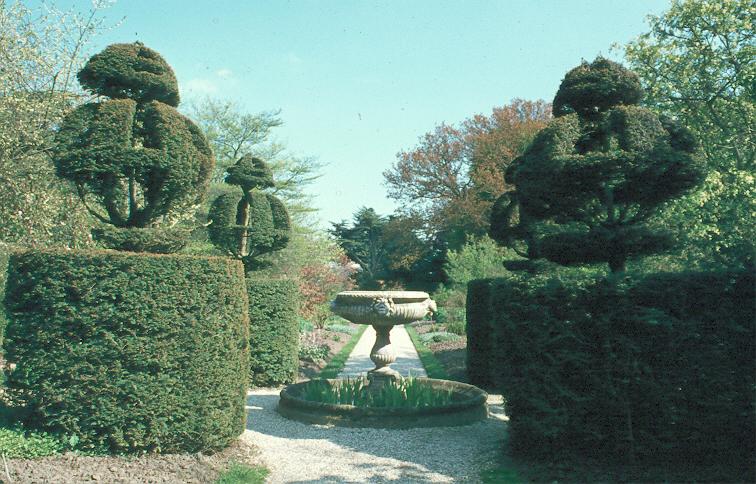 bijlvormige schubben
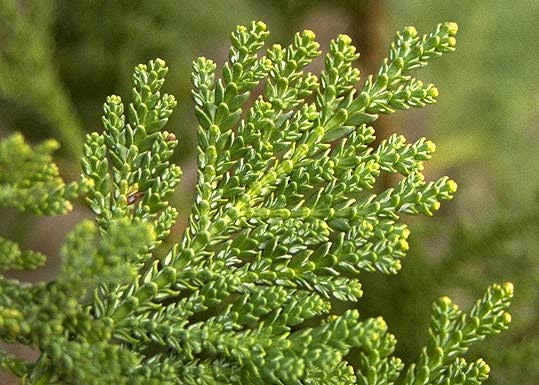 Thujopsis dolabrata twijg
bovenzijde
opvallend witte huidmondstrepen
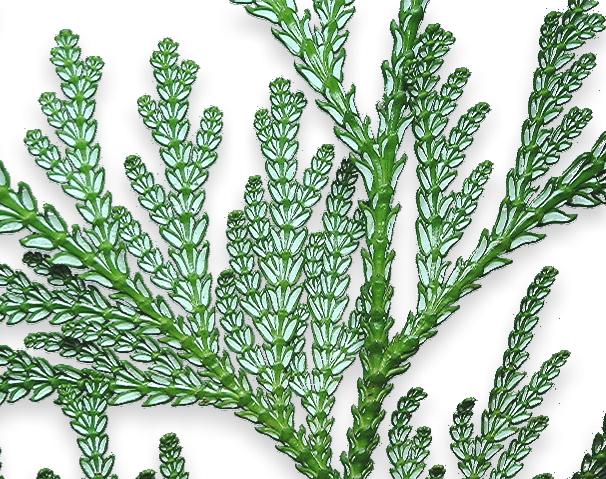 Thujopsis dolabrata twijg
onderzijde
Thujopsis dolabrata
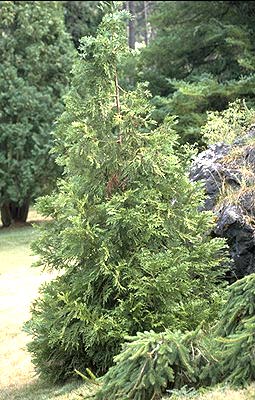 Hibacipres
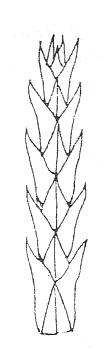 ‘noklijn’
gehoornde kegels (2-jarig)
mannelijke bloemen
schubben zonder huidmondstrepen
twijgen in de top sterk overhangend
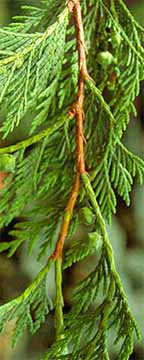 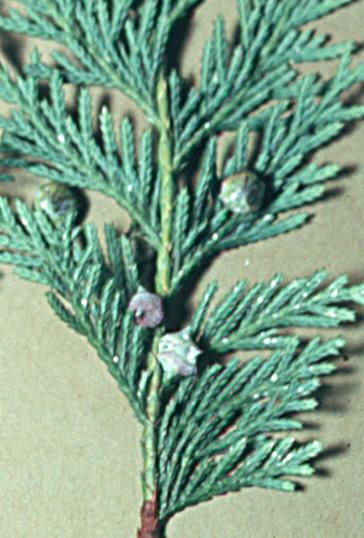 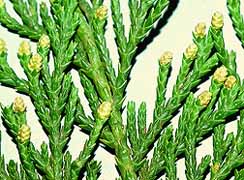 Chamaecyparis nootk. twijg, kegel
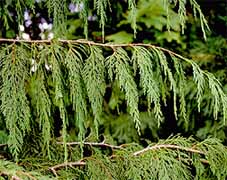 bovenste takken hangend
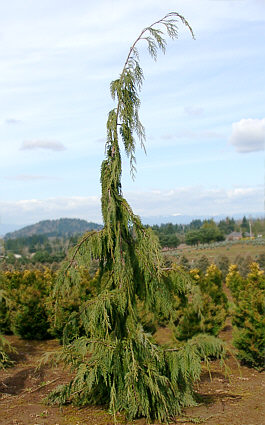 onderste takken opgaand
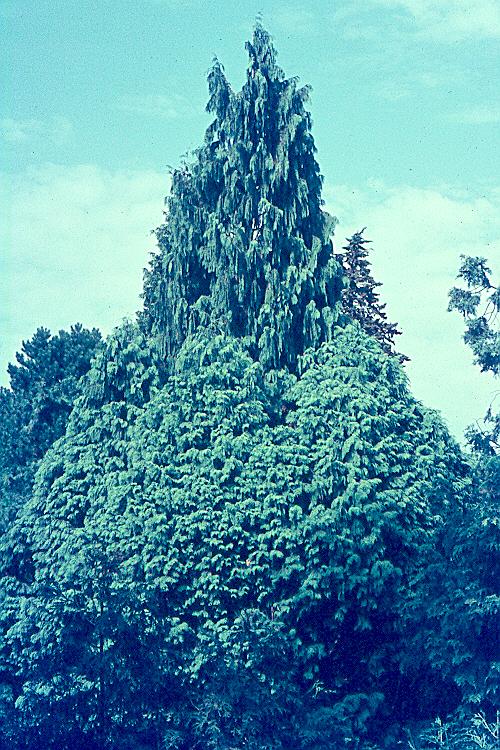 Chamaecyparis nootk. boom
Chamaecyparis nootkatensis
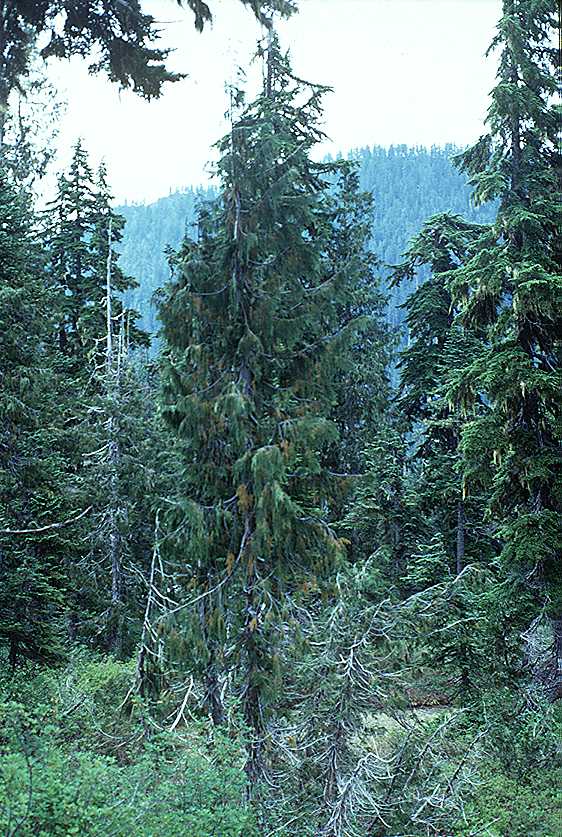 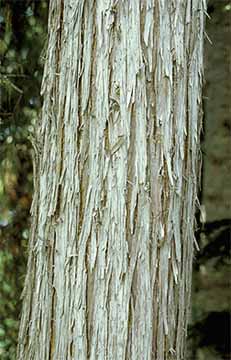 Alaska